Designing Infographics
Getting Started
An infographic pairs solid reporting with attractive, purposeful design in print and on the web. Done well, an infographic can convey important information in a simple form or break down complex material for readers.

Today we’ll look at infographic types in the context of design. Remember that the infographic is dependent on reliable data.
Benefits
Infographics break information into smaller parts, making it easier to understand and more likely to be remembered.
They create additional entry points, breaking up text-heavy pages in print or a long, narrow story on the web.
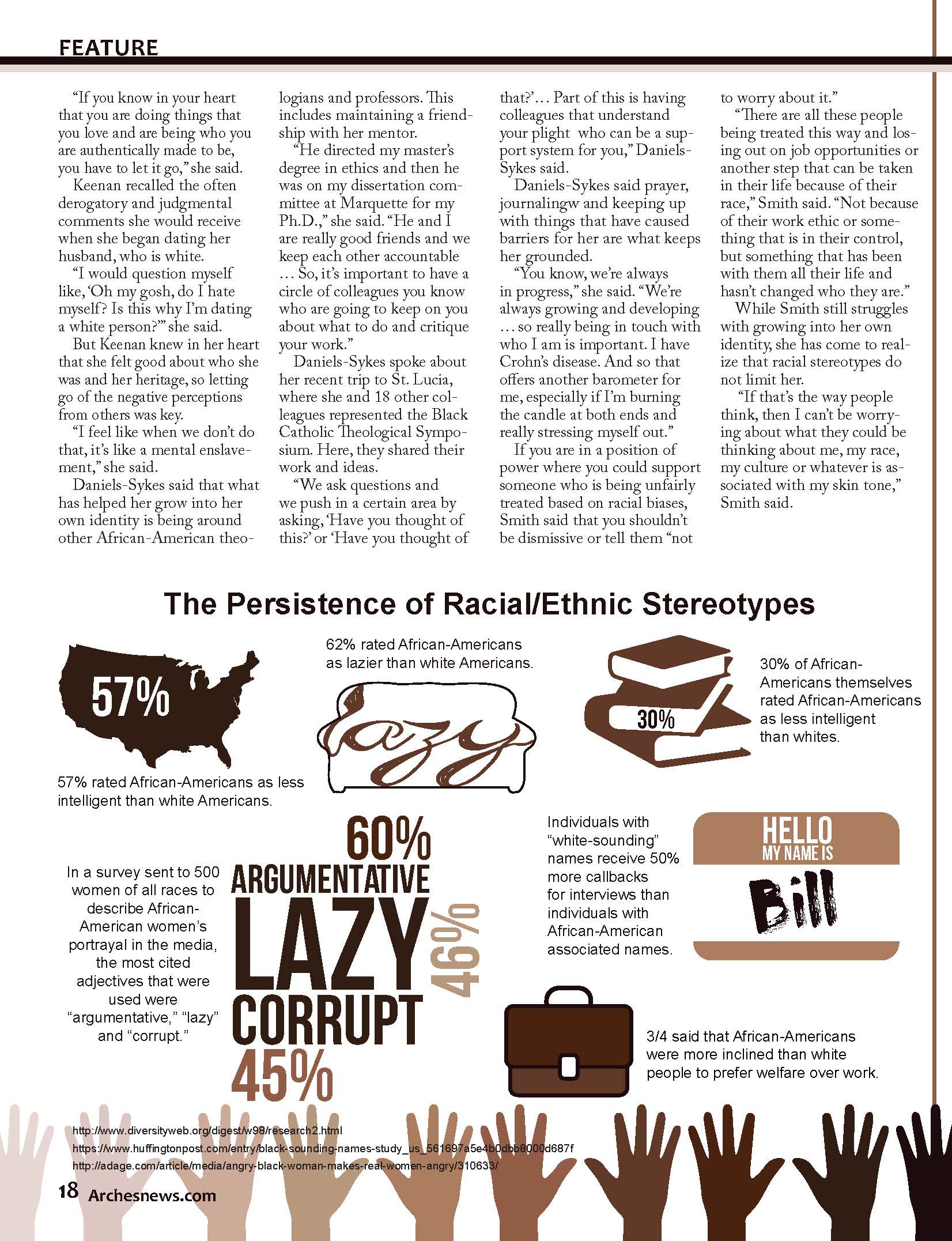 Mount Mary University, reMARK 2017
By Definition
An infographic combines text and illustrations to convey information visually. An infographic generally has four parts:
headline (a title to indicate topic/subject)
data (the “info” part: numbers, statistics, terms or key content to deliver)
visual (icon, photo, illustration or art element: the “graphic” aspect)
source (credible origin of information)
Pie Chart
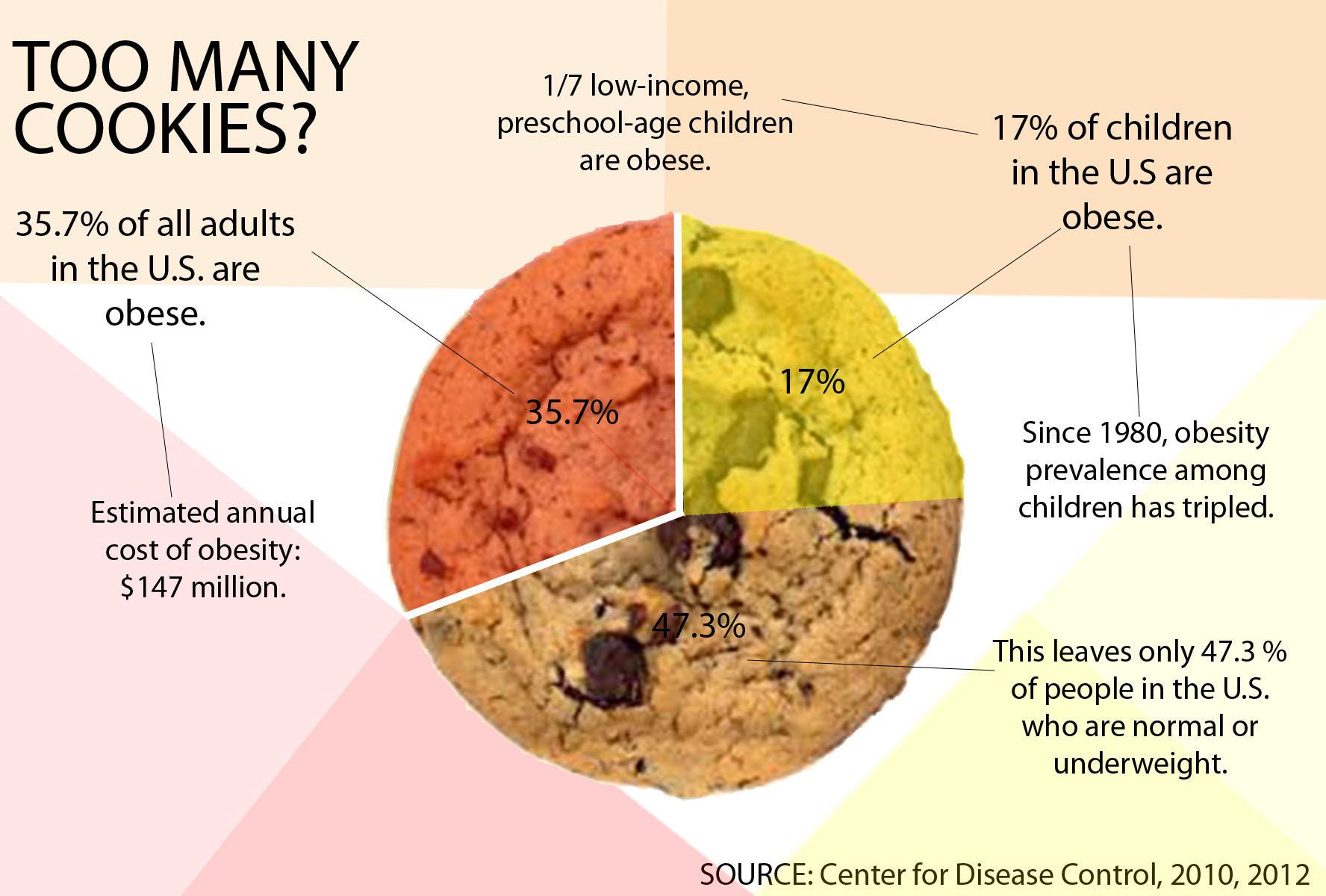 Whitney High Student Media, Rocklin, Calif.
Public Opinion Poll
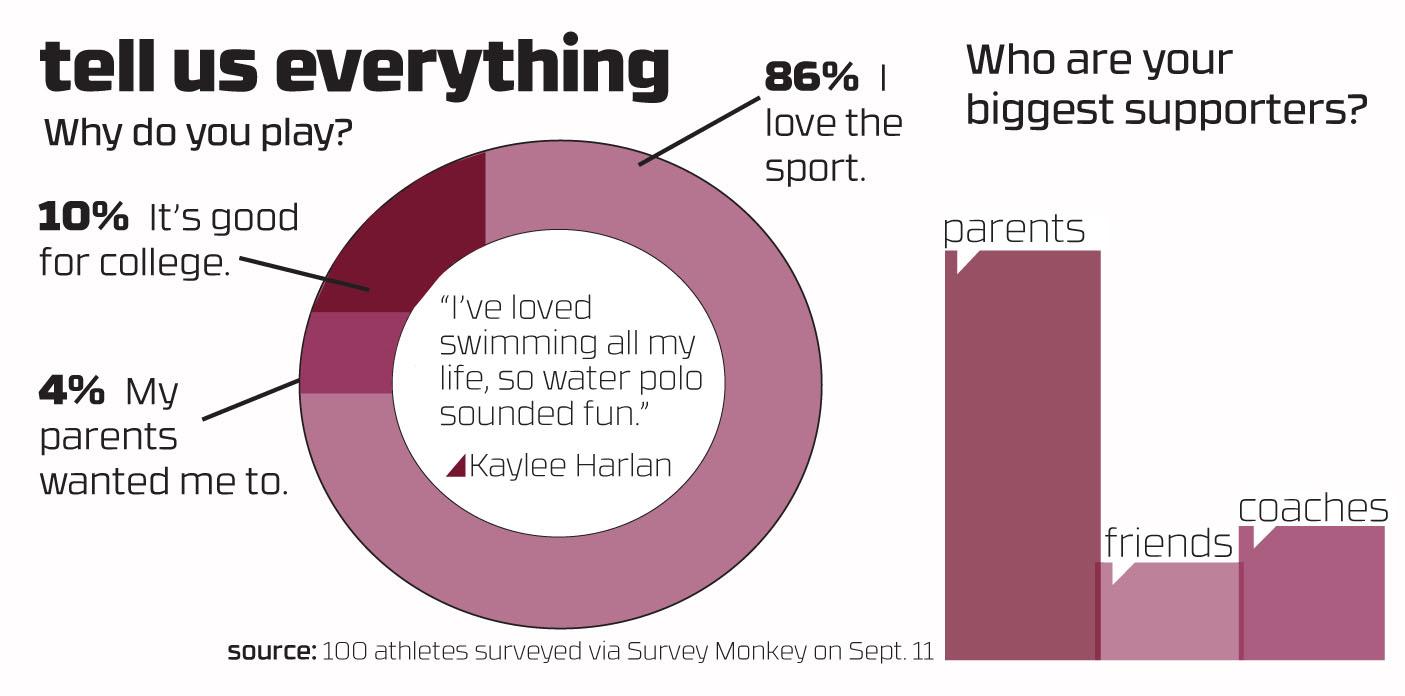 Whitney High Student Media, Rocklin, Calif.
Step by Step
lists the steps used to demonstrate a  process or to simplify something compicated by breaking I down into parts
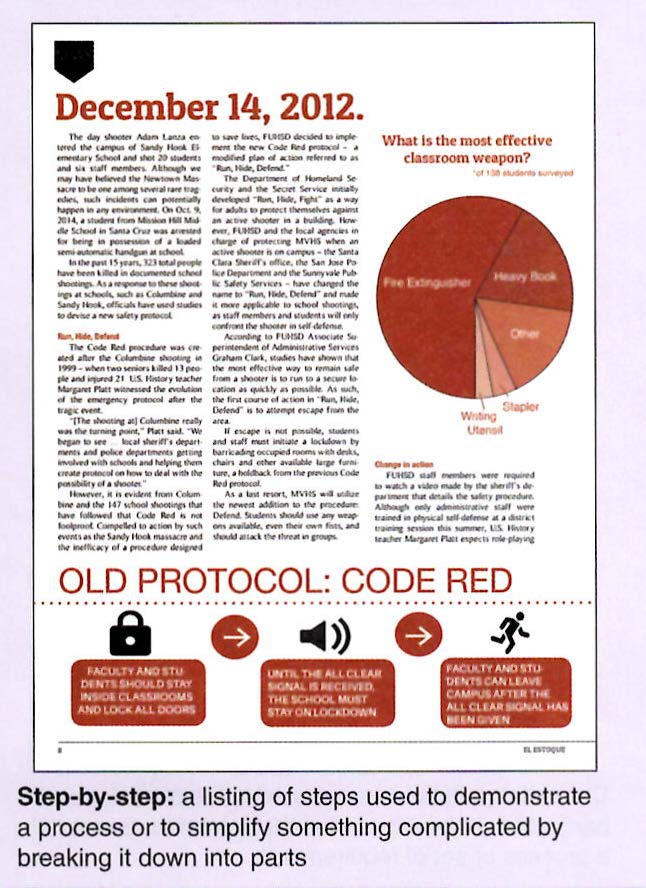 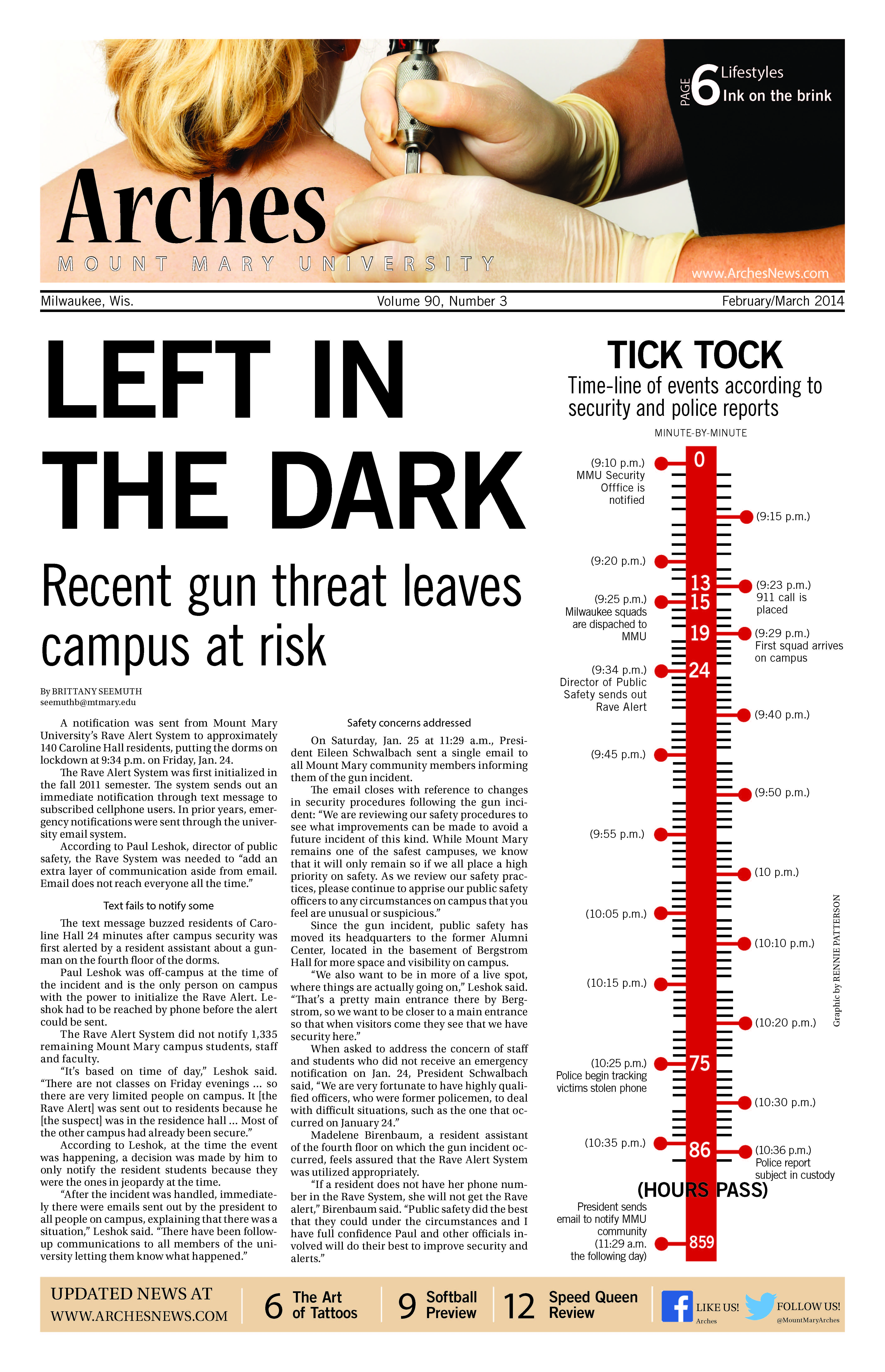 Timeline
presents key events in the order they occurred. It can be marked by years, days, hours or even minutes.
Arches, Mount Mary College, Feb/Mar 2014
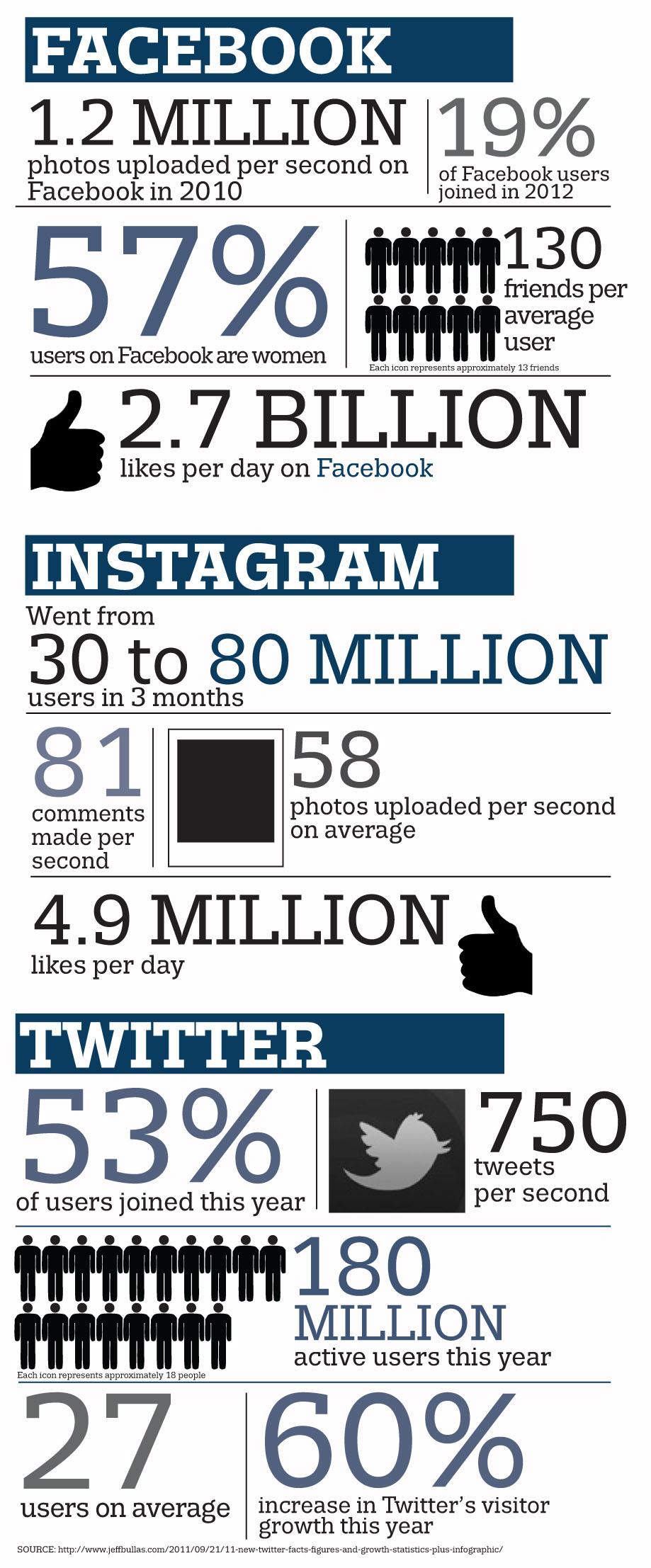 Fast Fact Box
delivers information
in bite-size “chunks”
based on facts or statistics
Whitney High Student Media, Rocklin, Calif.
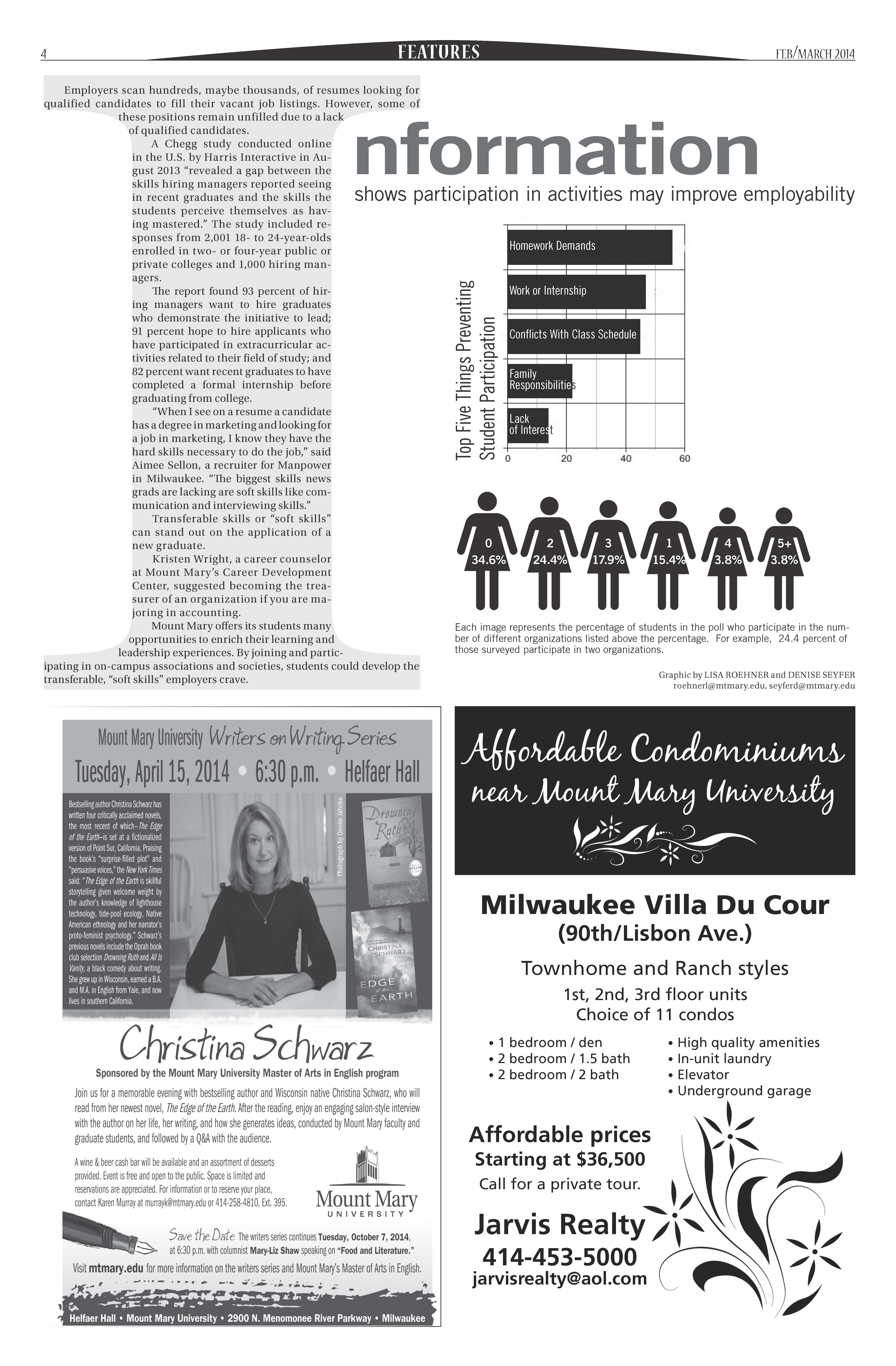 Bar Graph
conveys visual representation of statistics related to the story
Arches, Mount Mary College (Feb/March 2014)
Glossary
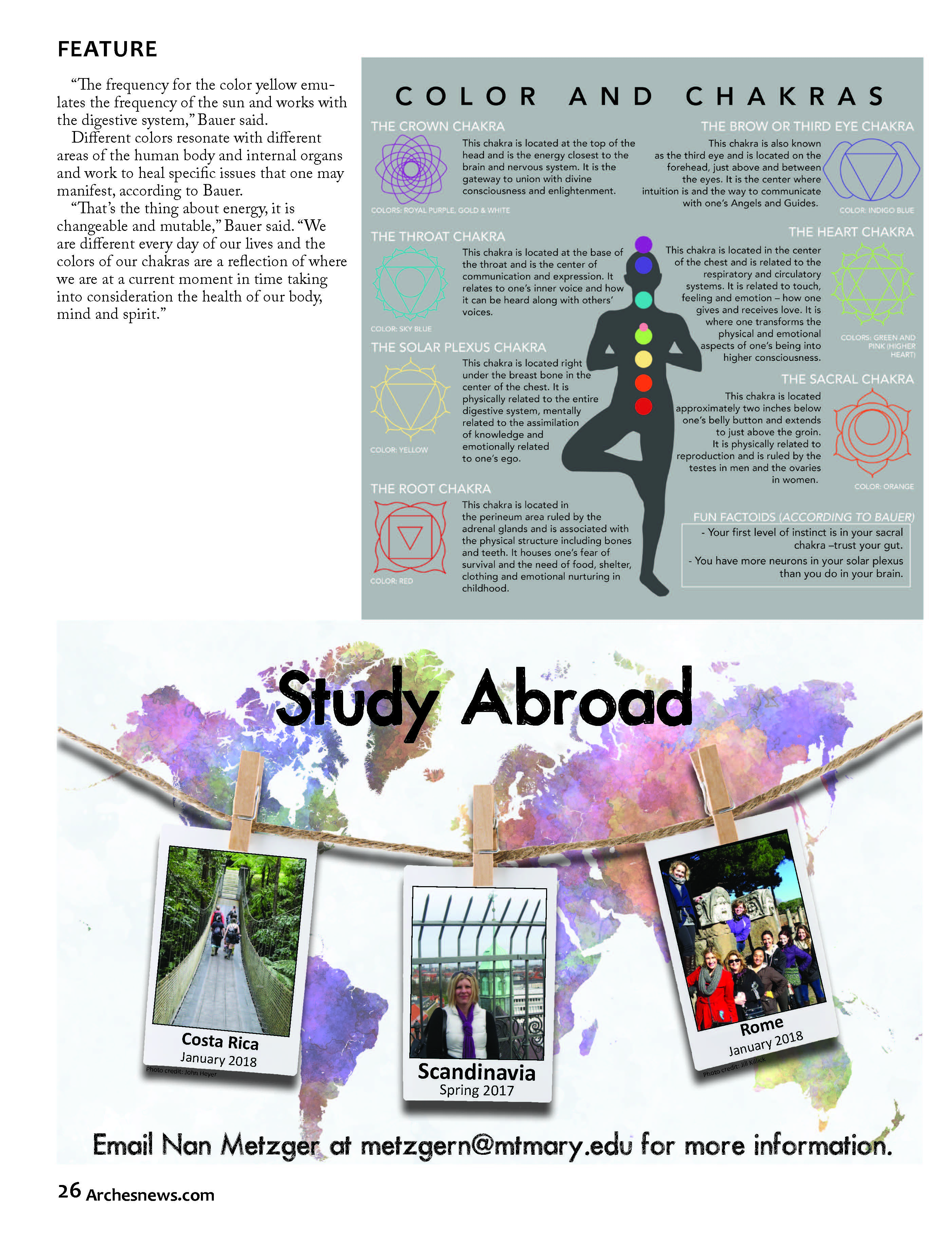 lists key terms with their definition.
It delivers information
in bite-size “chunks”
reMARK, Mount Mary University, 2016
Diagram
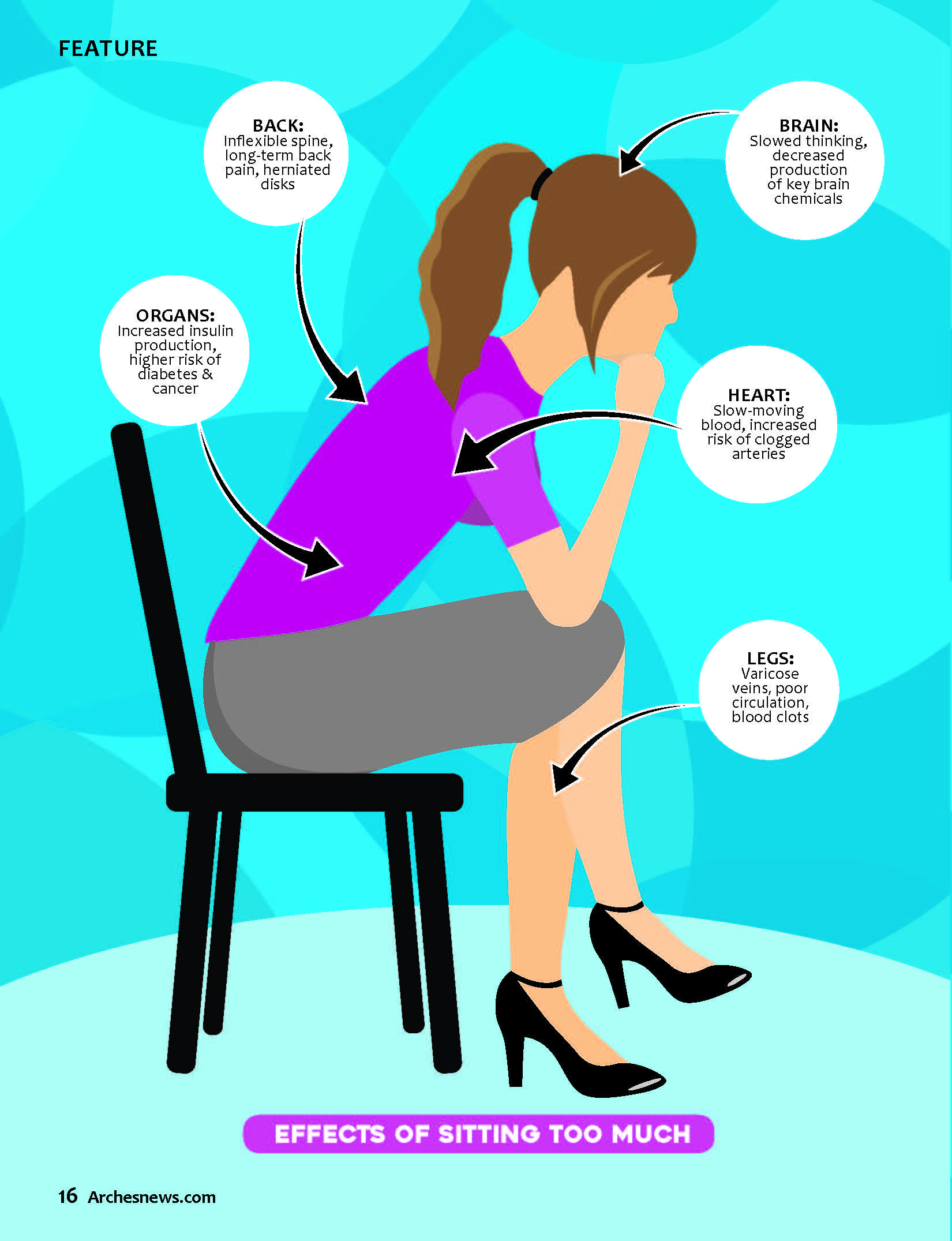 labels parts of a whole or breaks down something complex into smaller pieces
Arches, Mount Mary University, 2016
Diagram
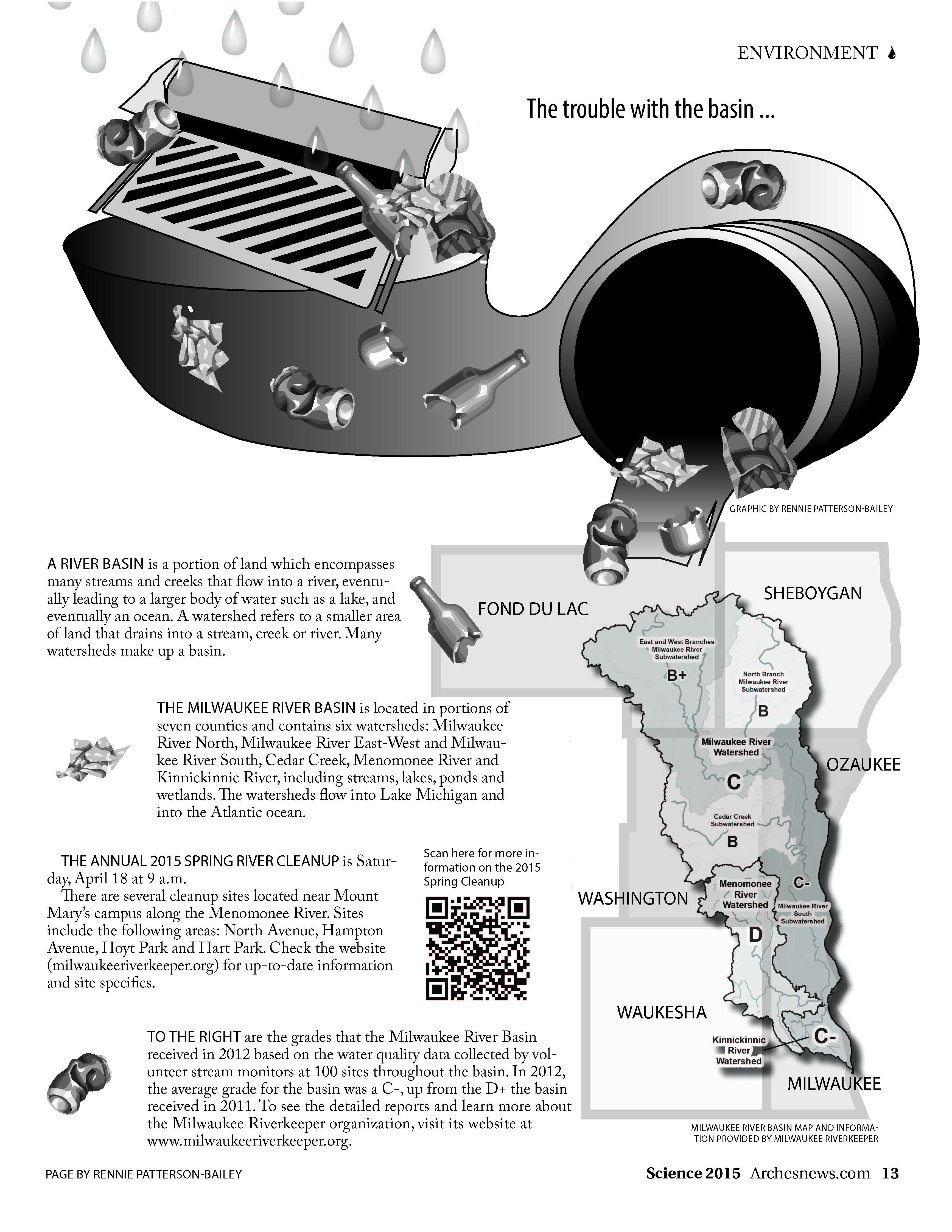 labels parts of a whole or breaks down something complex into smaller pieces
Arches, Mount Mary University, 2015
Map
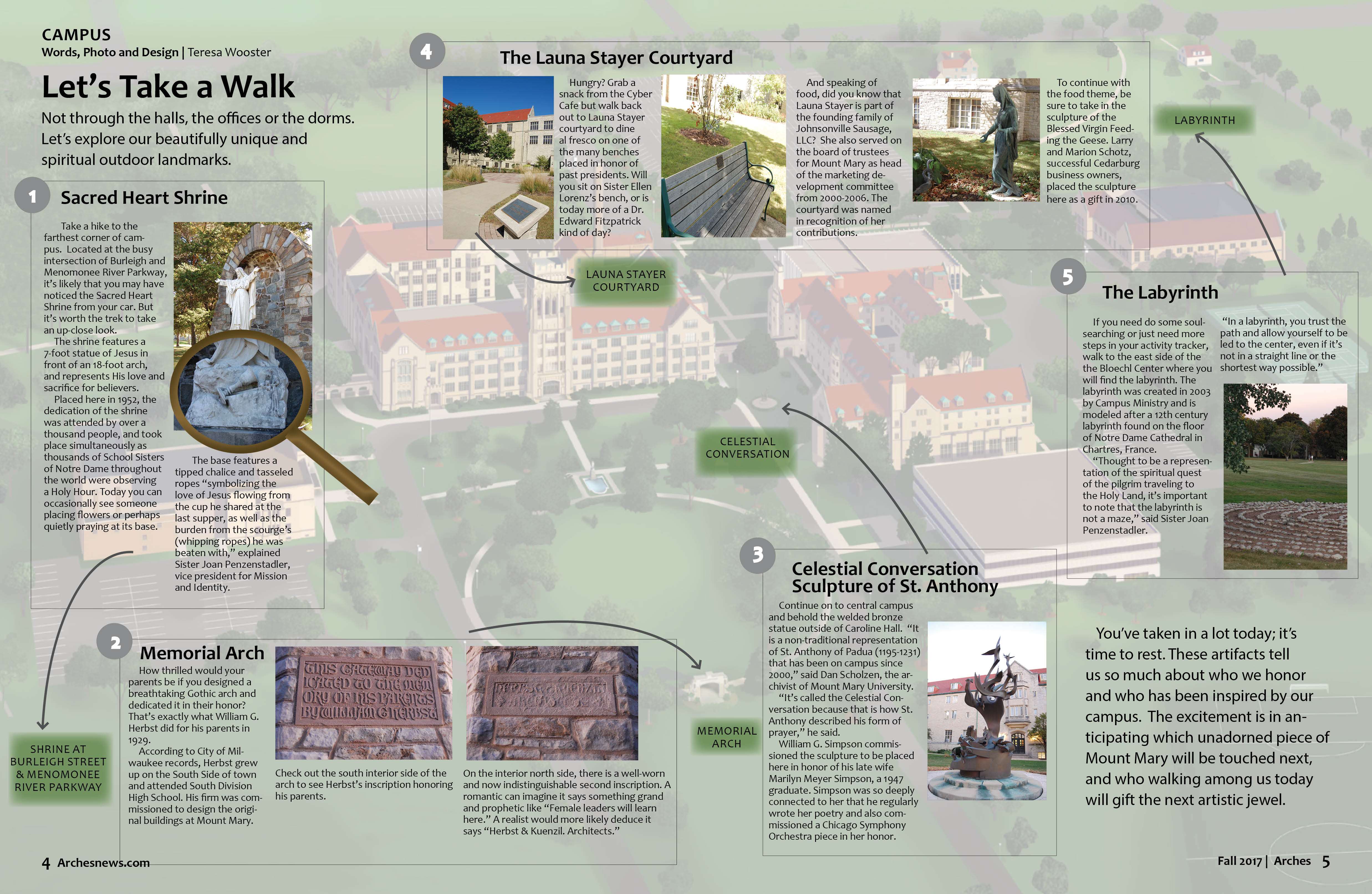 Mount Mary University, Arches, Fall 2017
Quiz
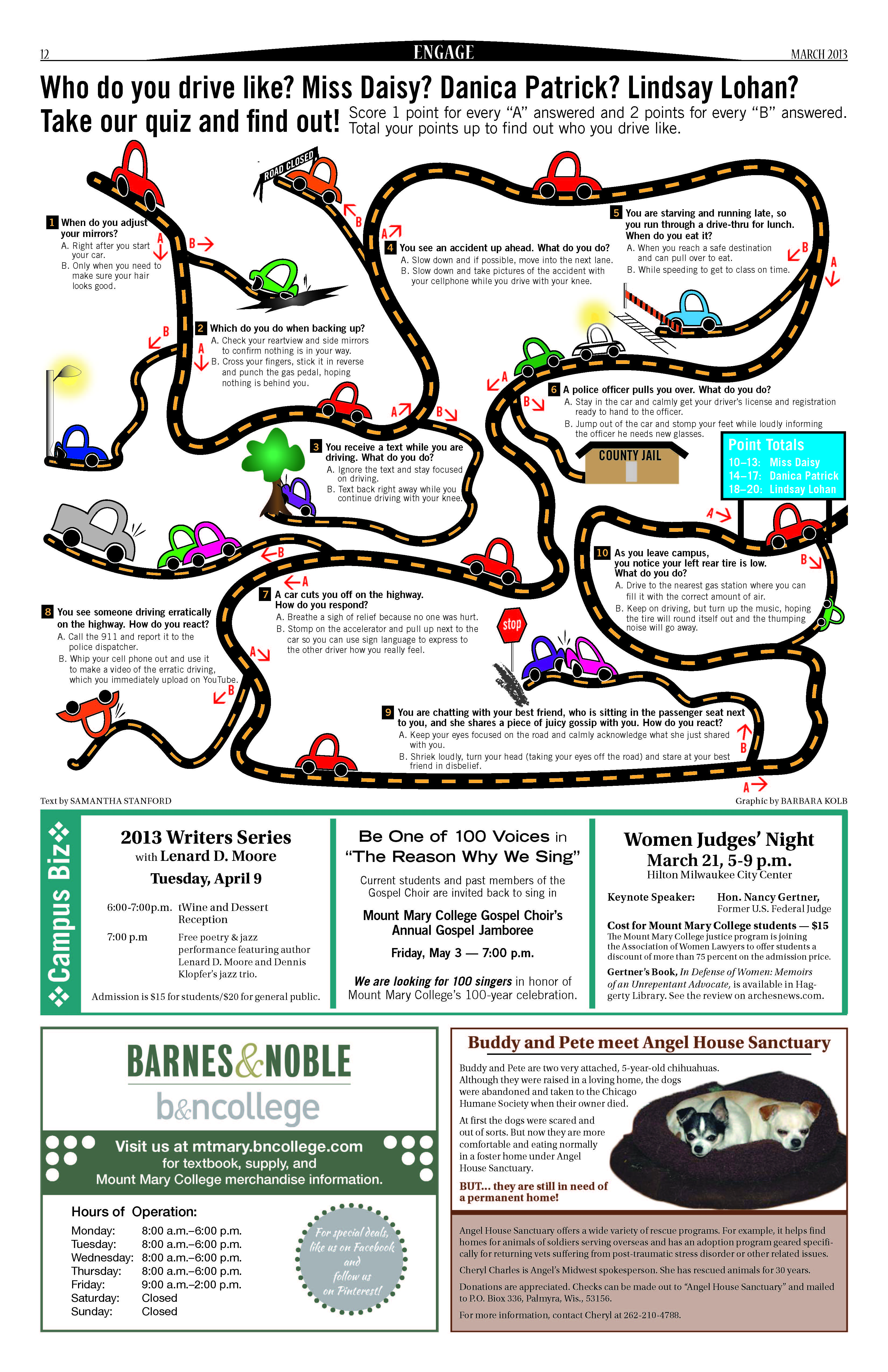 is questions for the reader, usually used to convert data or factual information in a teaching way
Mount Mary College, Arches, Fall 2013
Two Main types
Infographics generally fall into these two types:
supplemental
an infographic that accompanies a traditional story; usually placed beside it on a page to provide additional information or to break down complex ideas from the copy block
standalone
an infographic presented by itself as the story; readers should be able to take away complete information (infographic provides full context)
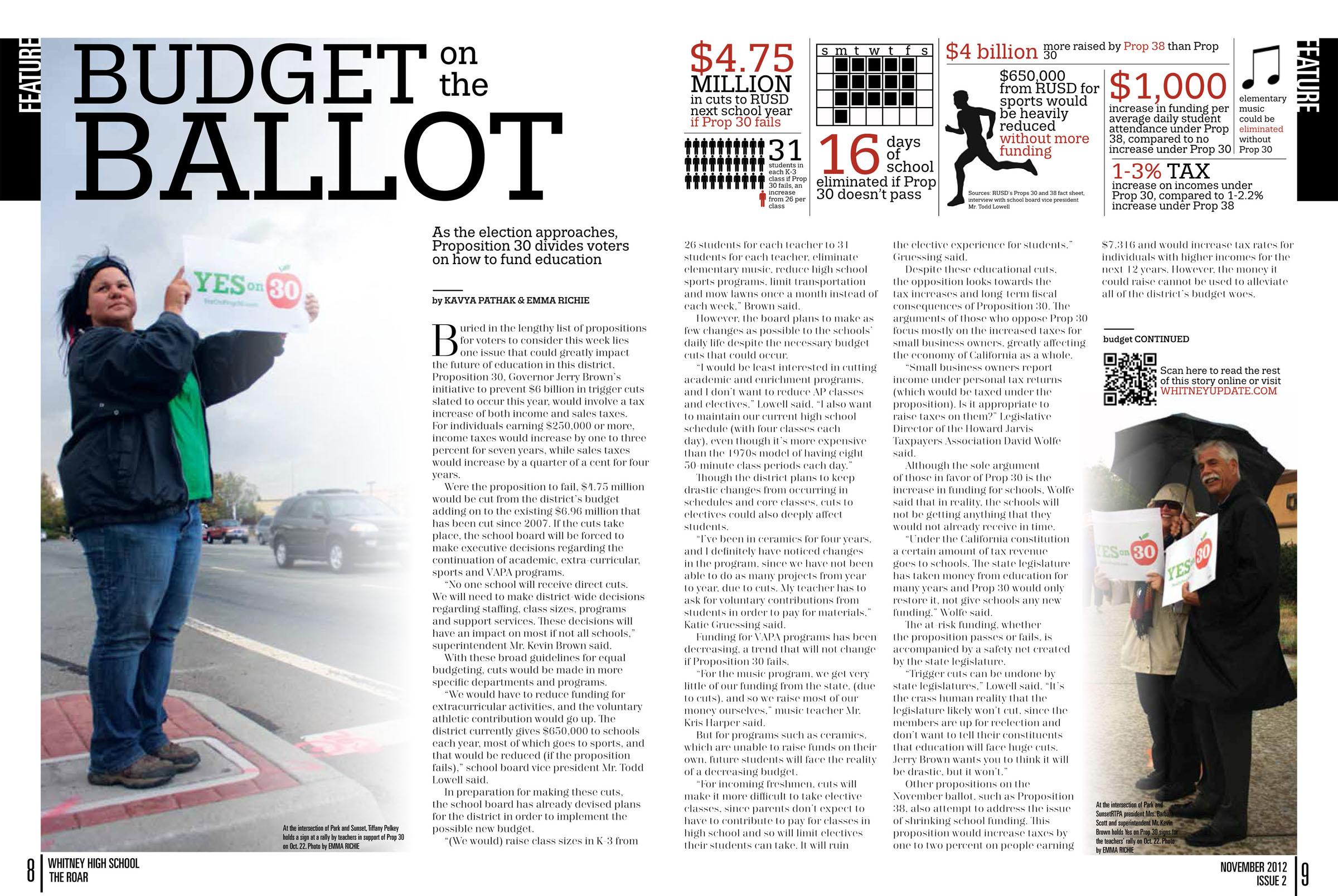 Whitney High Student Media, Rocklin, Calif.
Supplemental
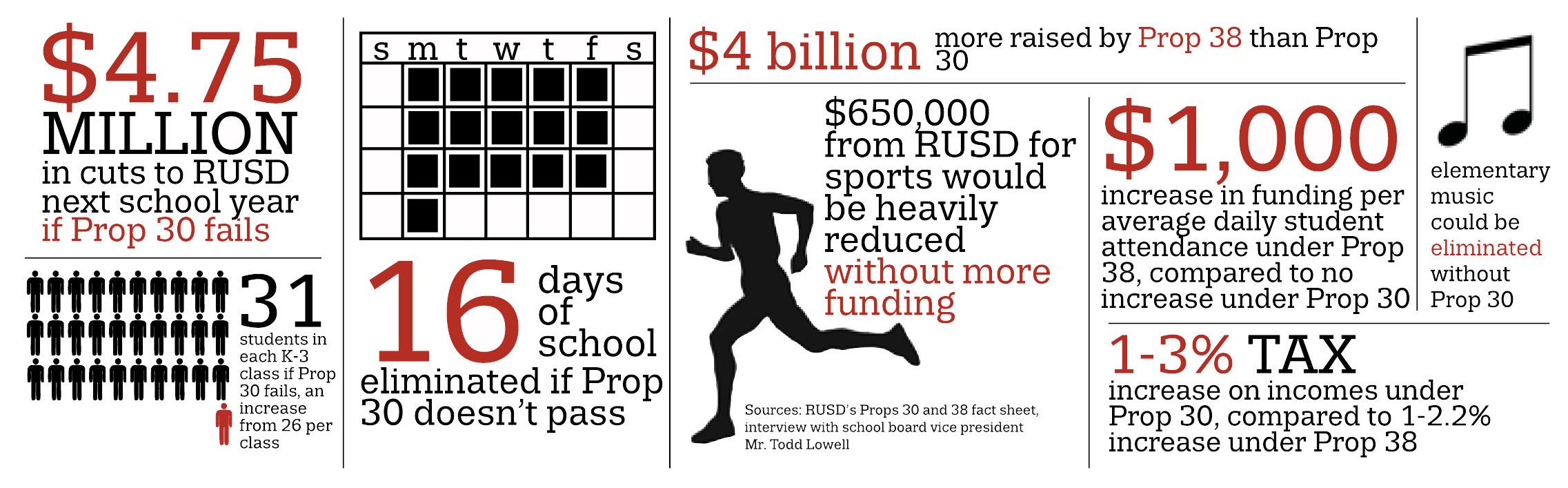 this infographic accompanies the main story
(see previous slide)
Standalone
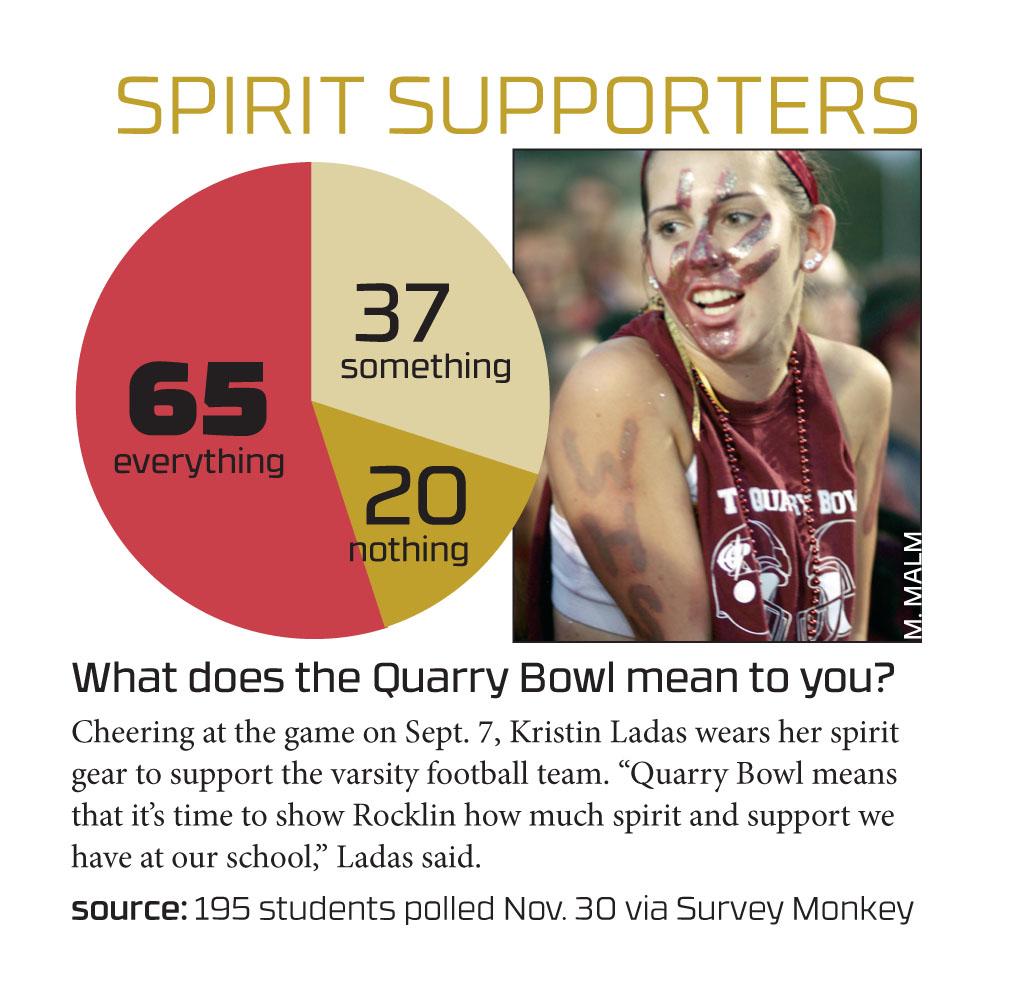 Whitney High Student Media, Rocklin, Calif.
Design Decisions

coordinate color
follow visual hierarchy
focus on readability
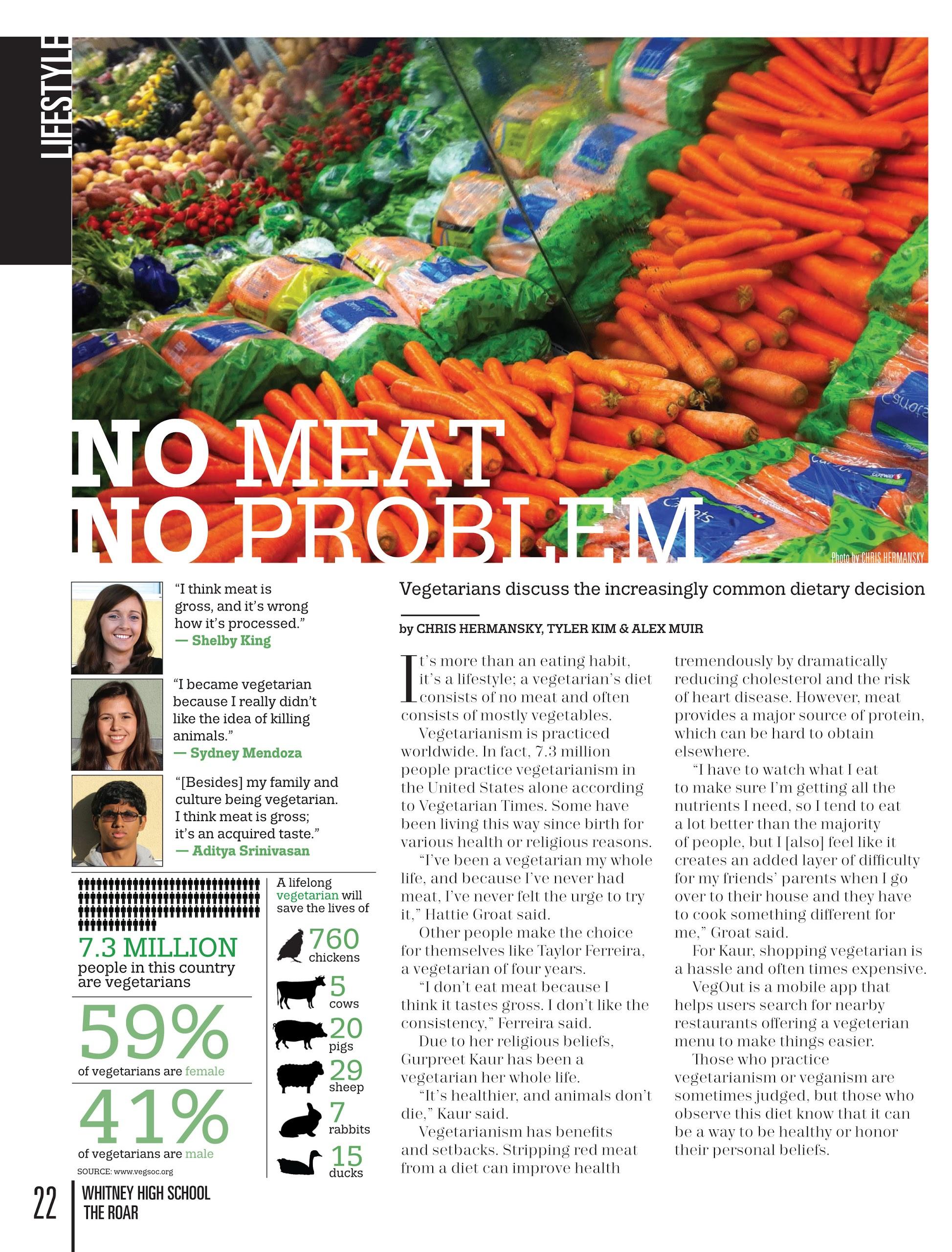 Whitney High Student Media, Rocklin, Calif.
Keep Type Simple, Consistent
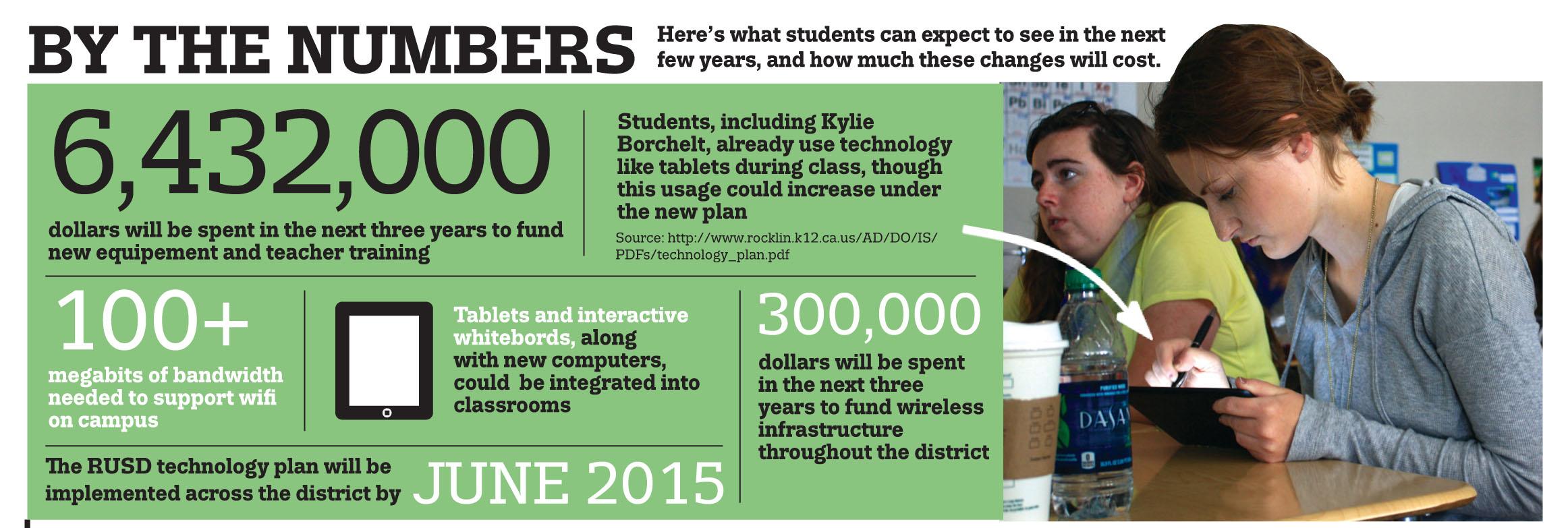 Whitney High Student Media, Rocklin, Calif.
small text in color is difficult to read
pay attention to alignment, case, hyphenation and other type considerations
as with all design decisions, remember: “form follows function”
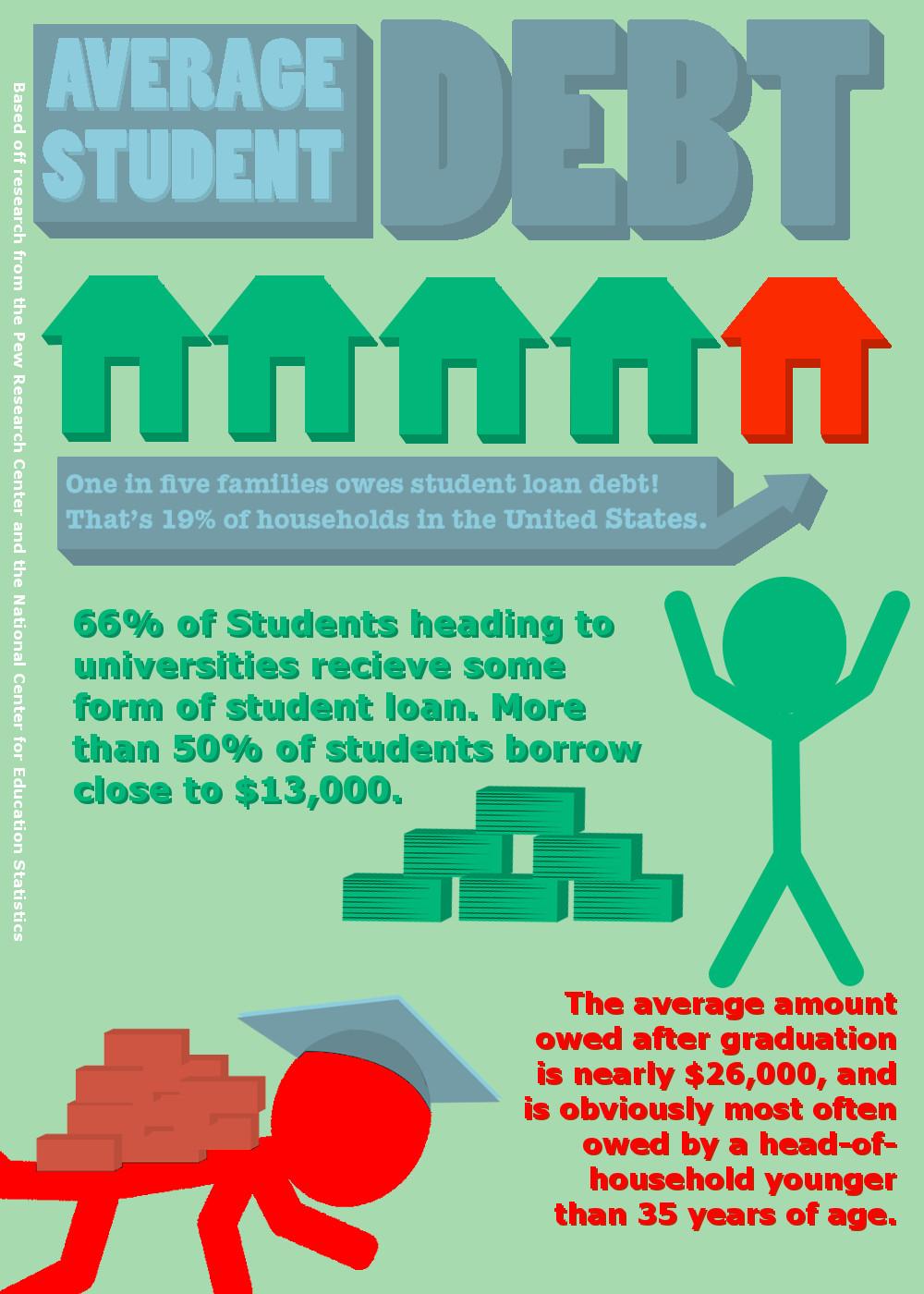 Readability
Whitney High Student Media, Rocklin, Calif.
Design Unity
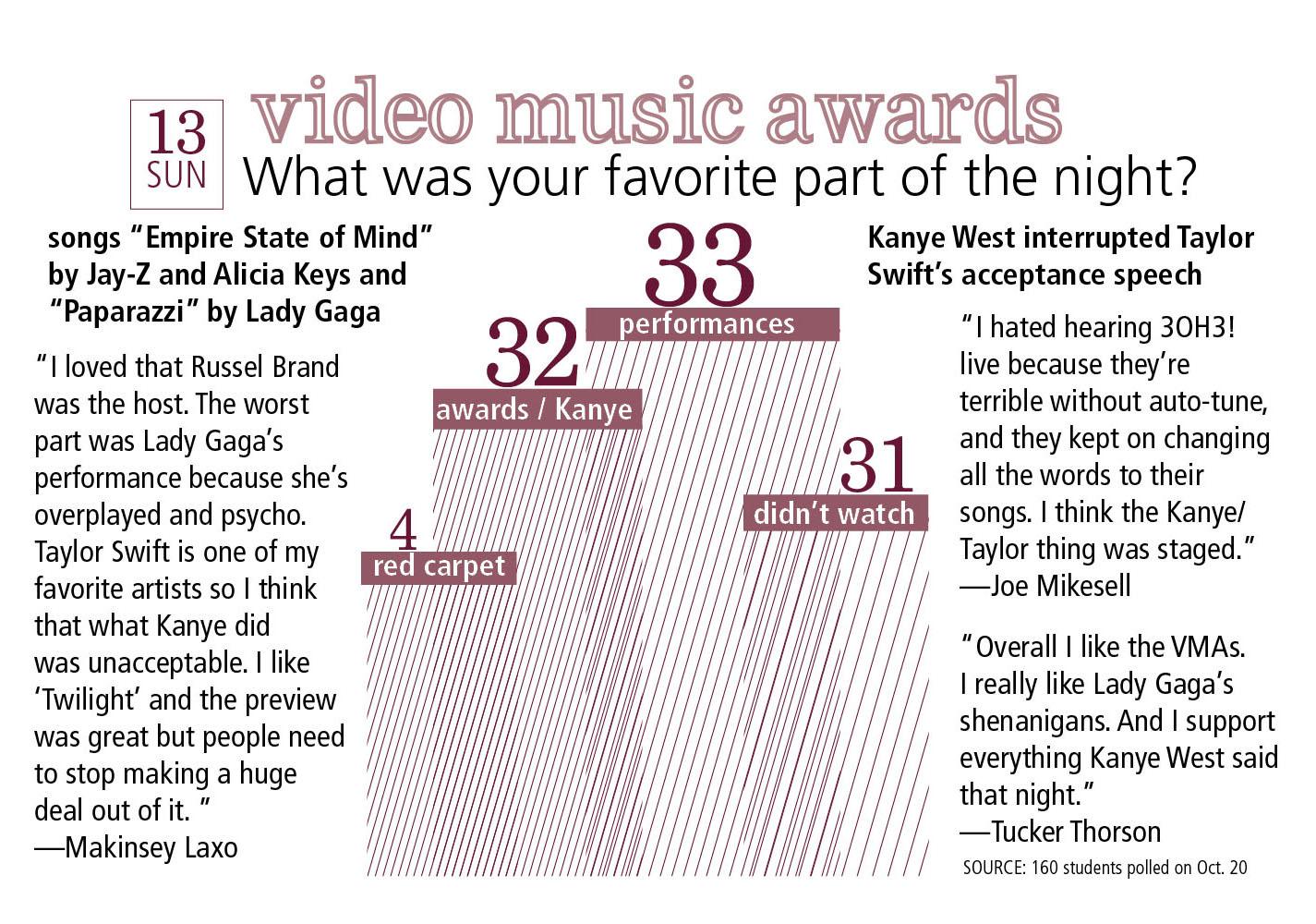 graphic element such as lines (diagonal lines, outline date box, type outline in headline
repeating color use
Whitney High Student Media, Rocklin, Calif.
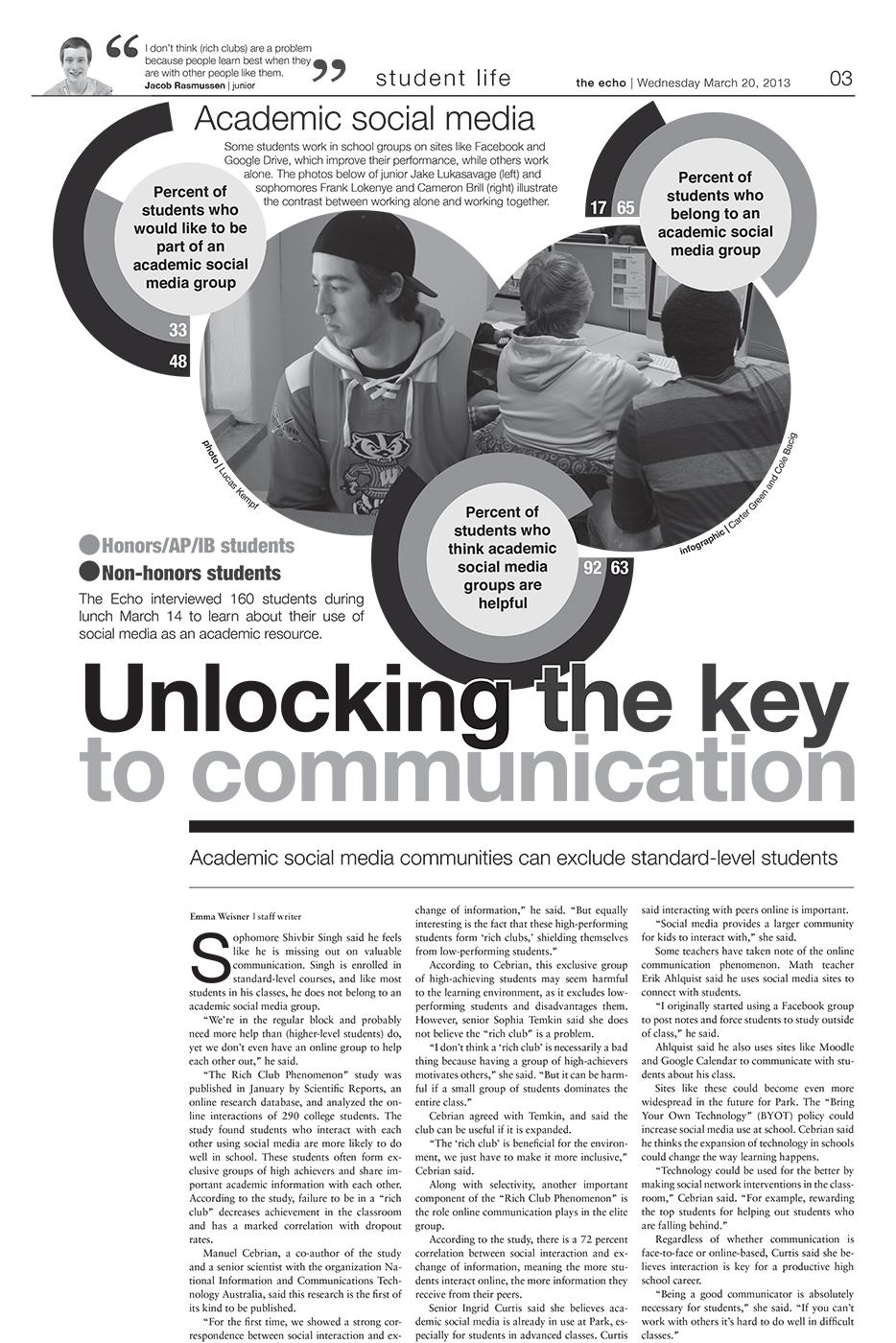 Design Unity
shapes from rounded graphic to circle photosuse of tints to create visual variety on black-and-white page
The Echo; St. Louis Park (Minn.) High School
Tight Space (packaging proximity)
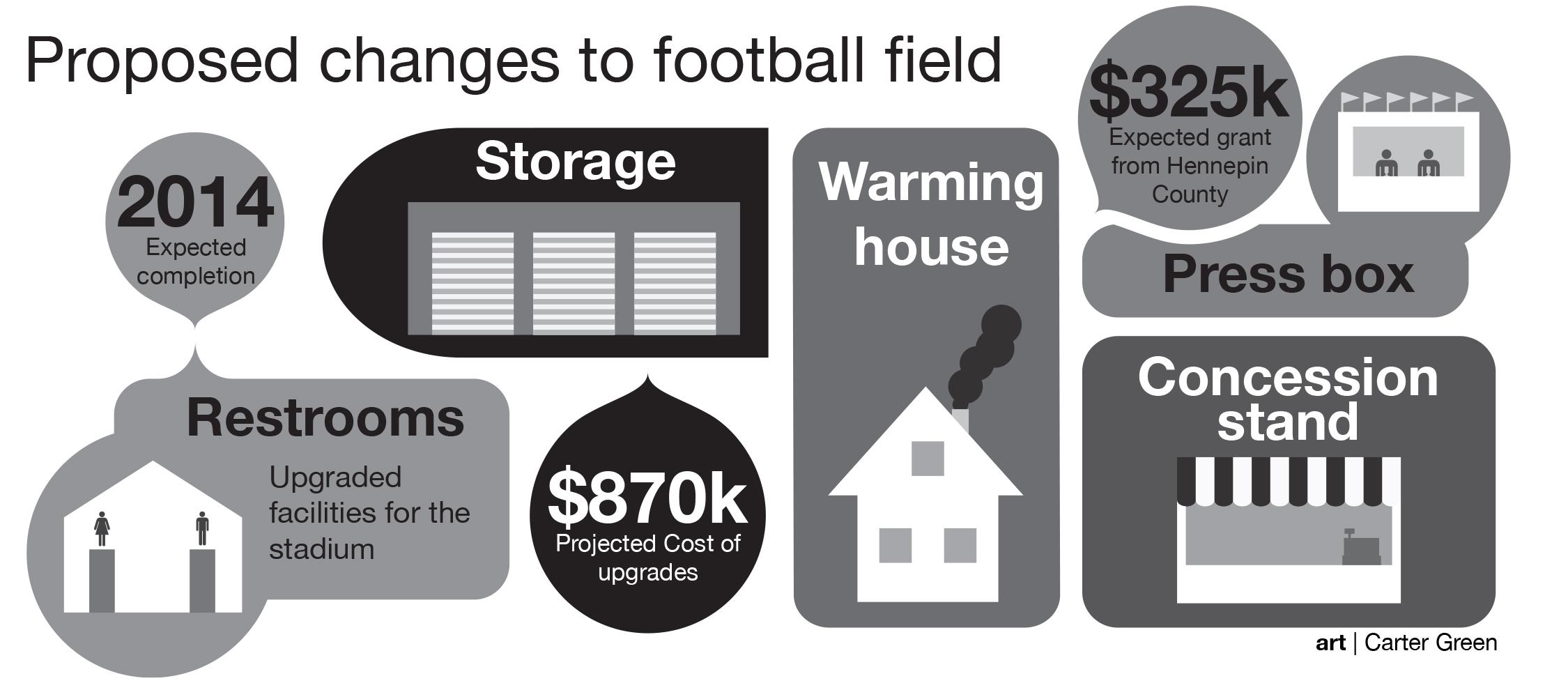 The Echo; St. Louis Park (Minn.) High School
Combination
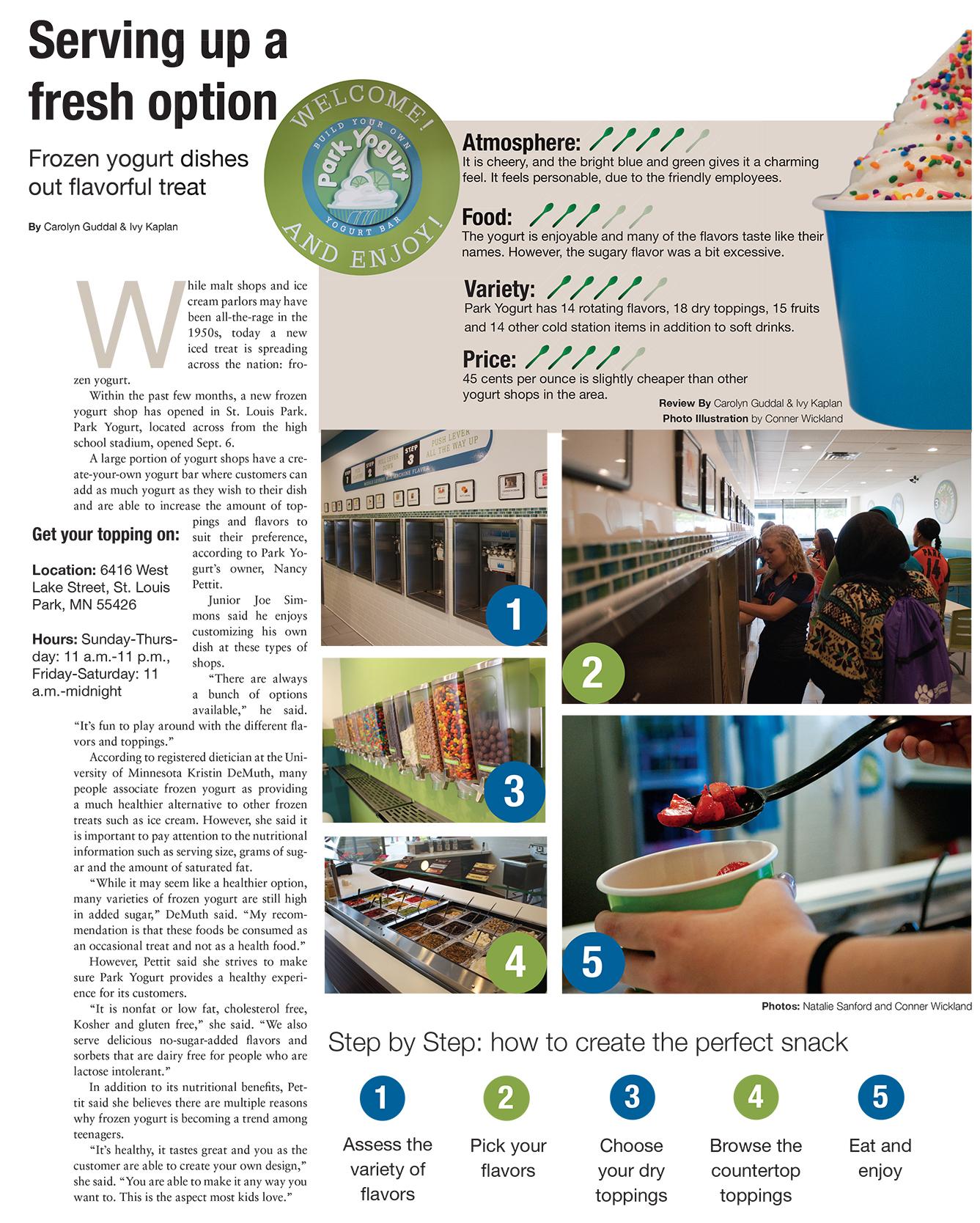 This supplemental infographic combines ratings with a step-by-step guide
The Echo; St. Louis Park (Minn.) High School